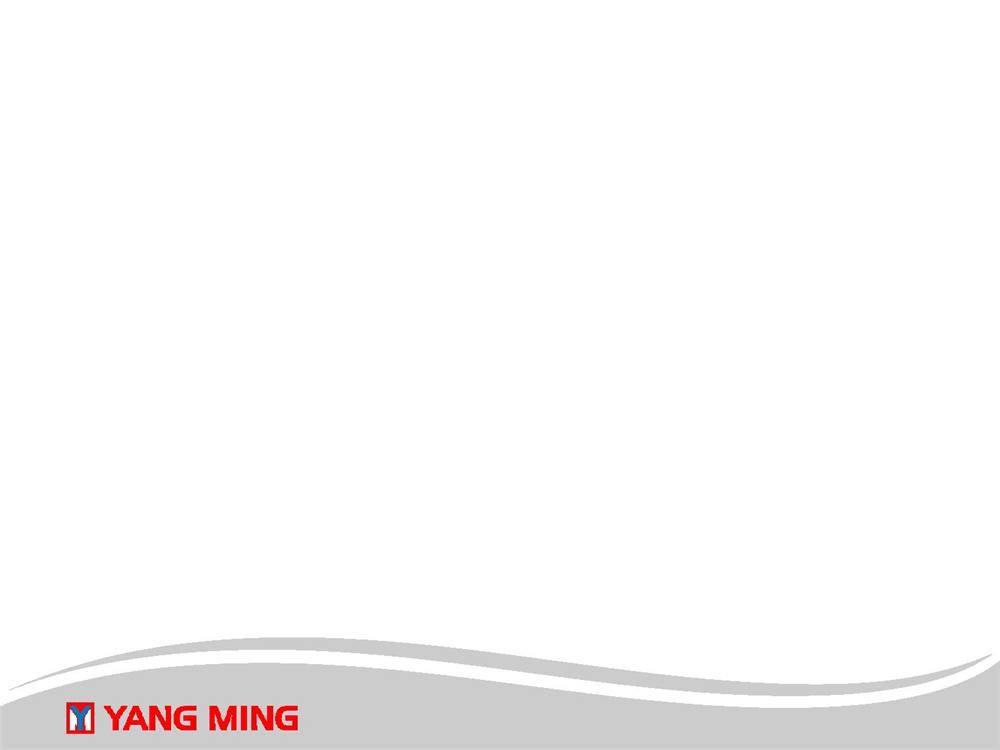 DANGEROUS CARGO PROCEDURE 
A GENERAL GUIDANCE 


12th.Oct.2016 
By LODG
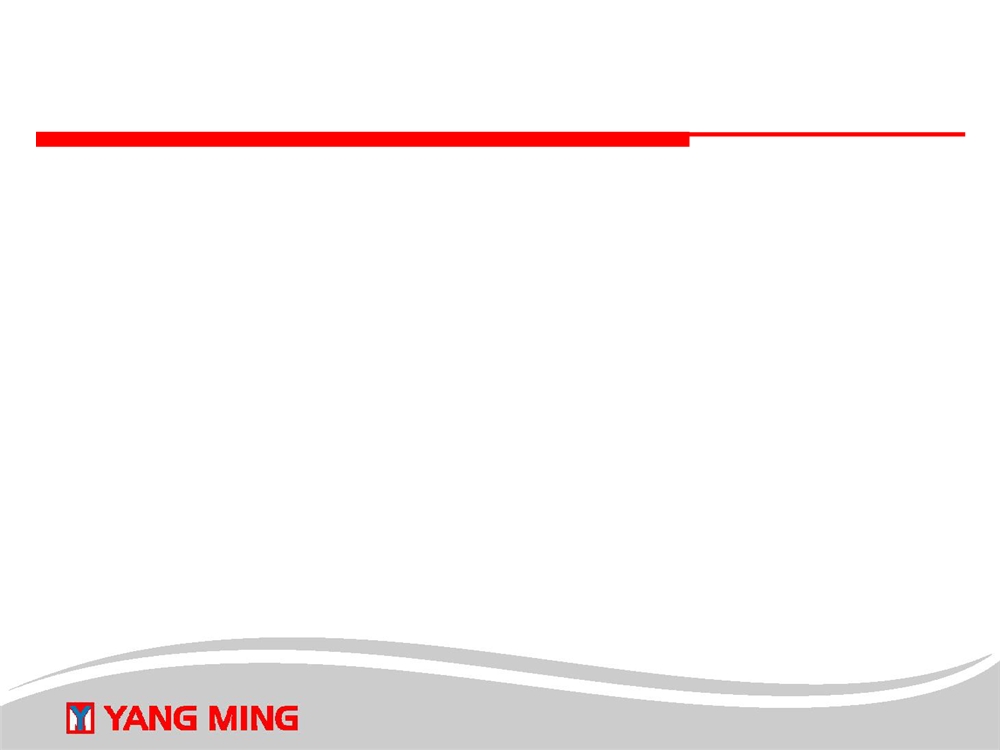 SCHEME
• Pricing 
• Booking 
• Loading 
• Documenting 
• Educating
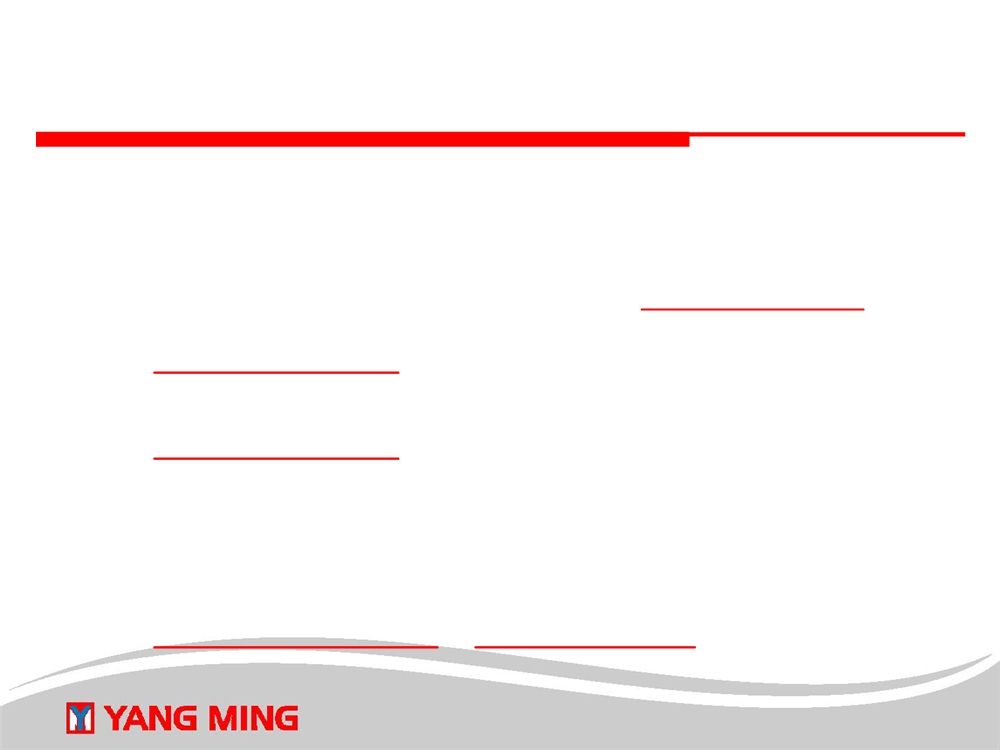 GO FOR PRICING
• If there is a defined UN No.(IMO) from shipper or in SDS, please follow below. 
- Check policies “in advance” www.yangming.com 
service/Dangerous cargo information (YM DG Policy only) or DGMS as2.yangming.com/ilis DGMS/Important Notice (Partner’s DG Policy) 
- Check discharging / transshipment port 
as2.yangming.com/ilis DGMS/DG Local Practice 
• General cargo of chemical material and its products with any suspicion & doubt. 
- Send SDS to DG Center (LODG) 
dgcenter@yangming.com or lodg@yanming.com
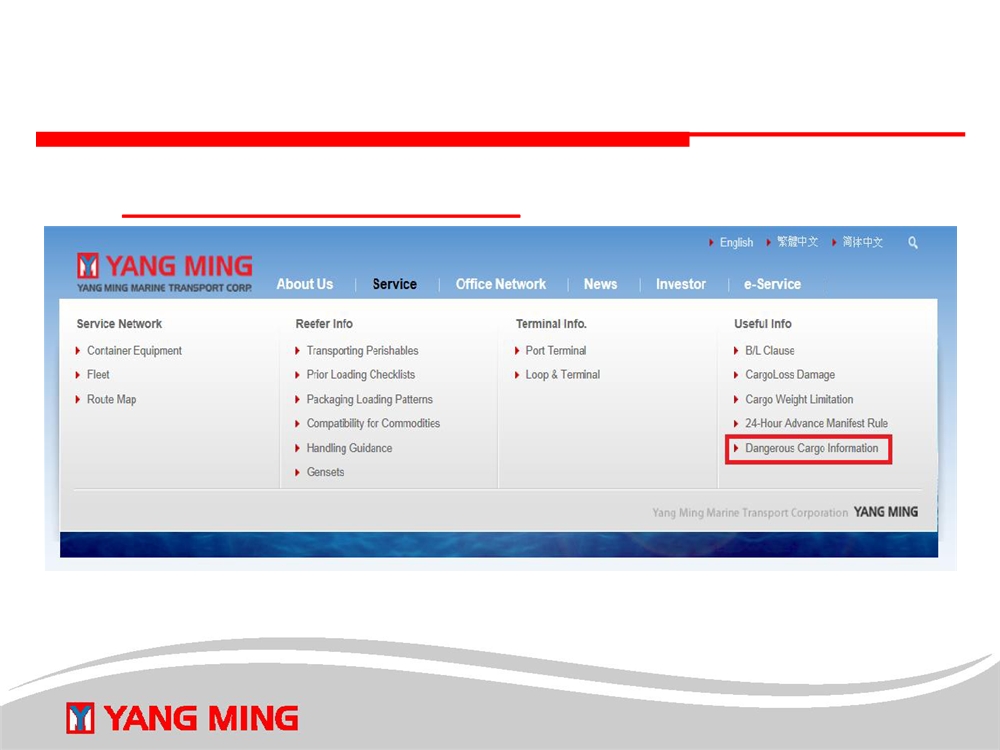 YM DG Policy location
www.yangming.com
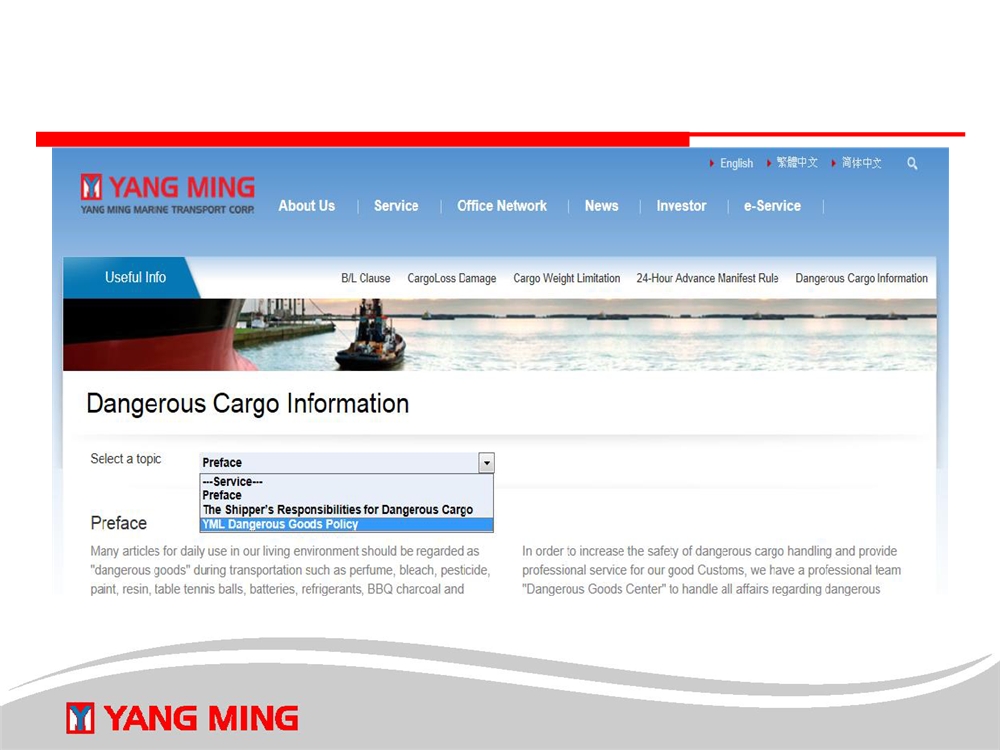 YM DG Policy location
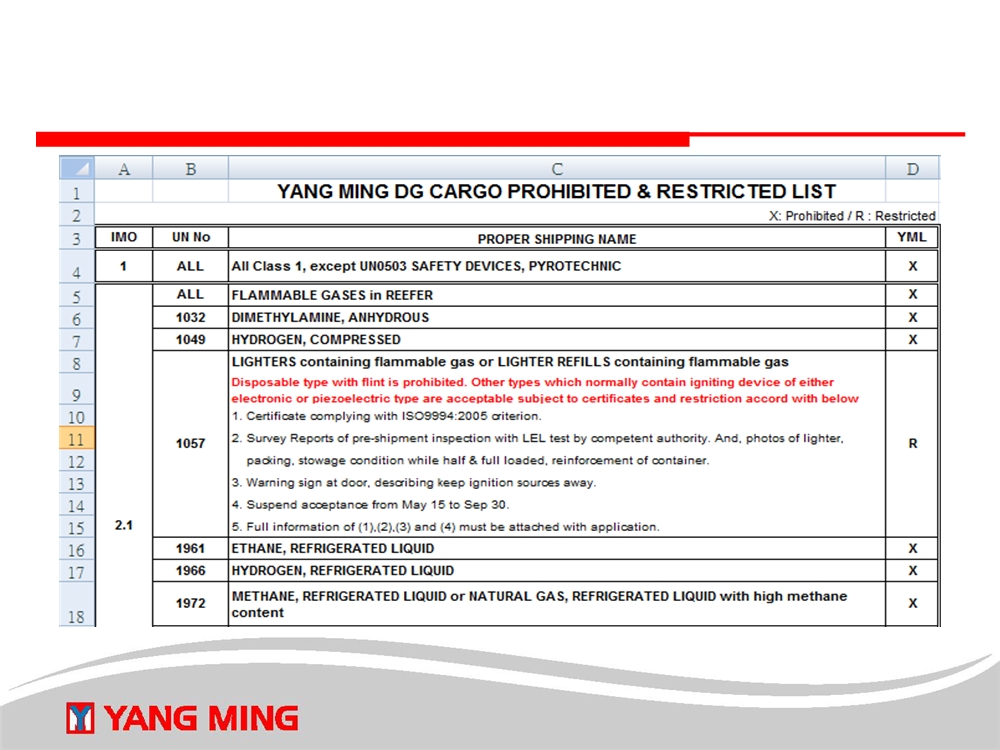 YM DG POLICY
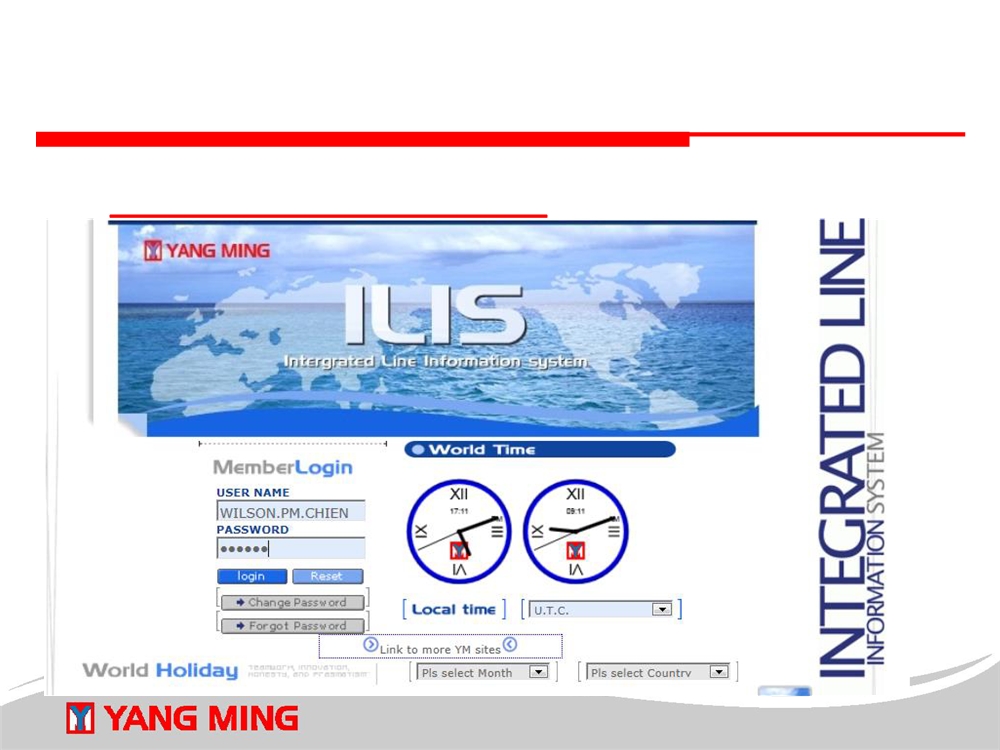 PARTNER’S DG POLICY LOCATION
• as2.yangming.com/ilis
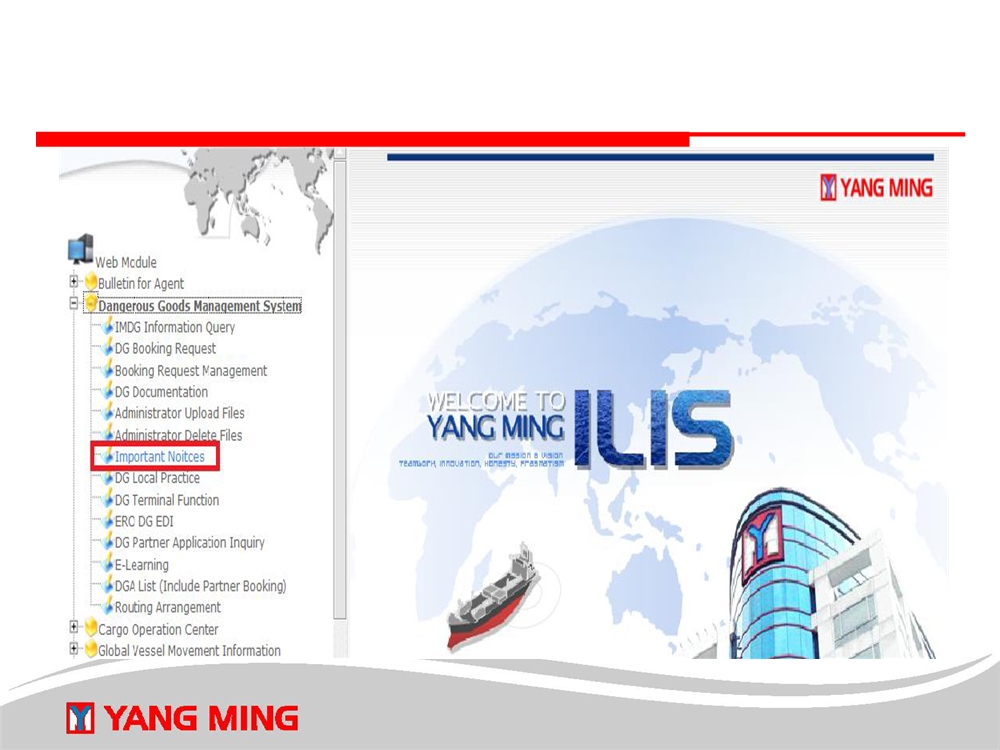 PARTNER’S DG POLICY LOCATION
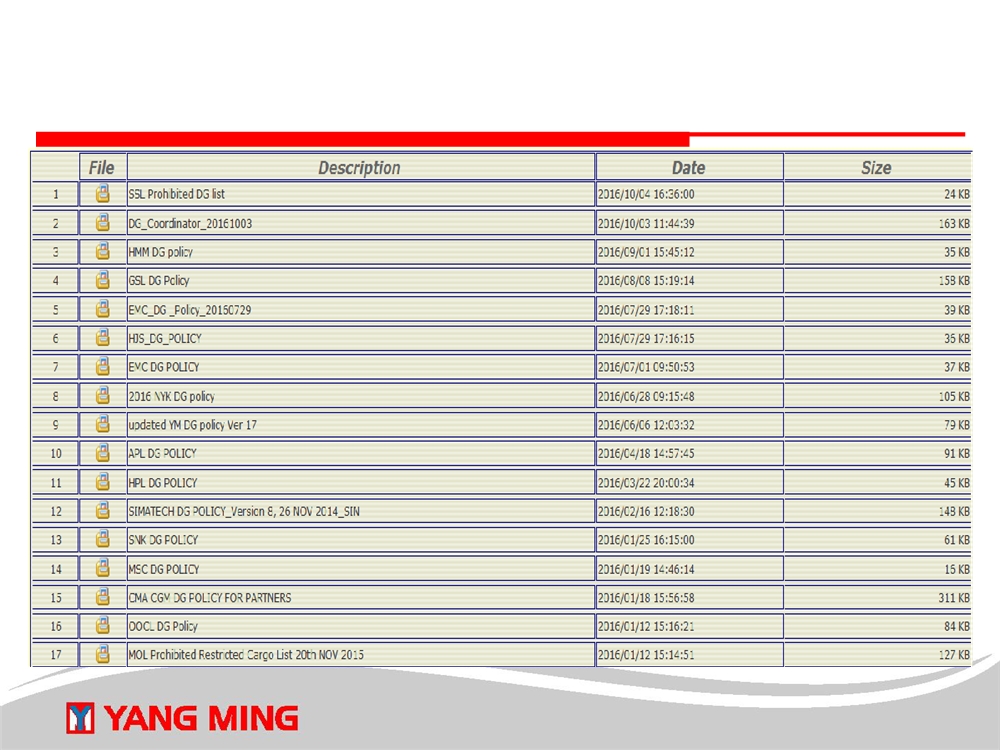 PARTNER’S DG POLICY
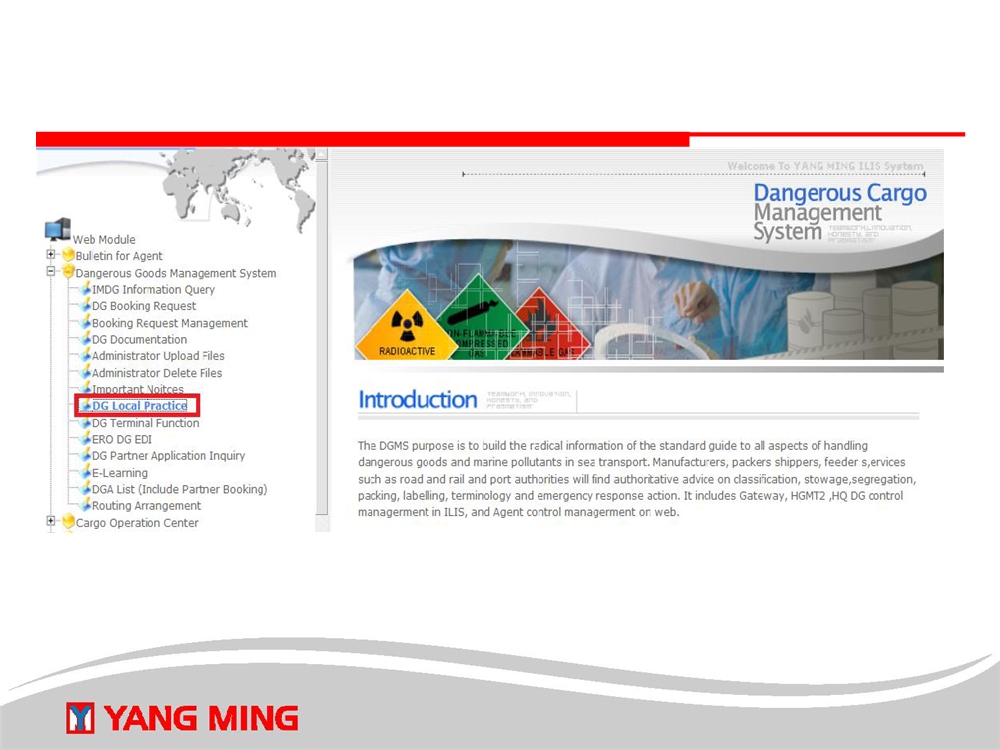 PORT REGULATIONS(LOCAL PRACTICE)
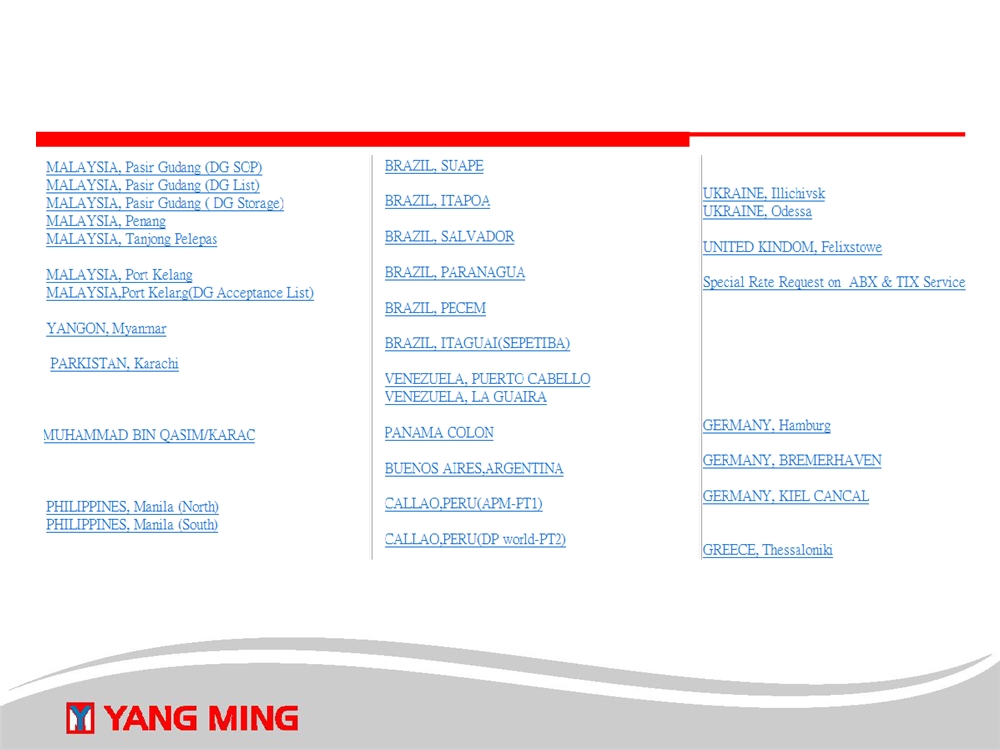 PORT REGULATIONS(LOCAL PRACTICE)
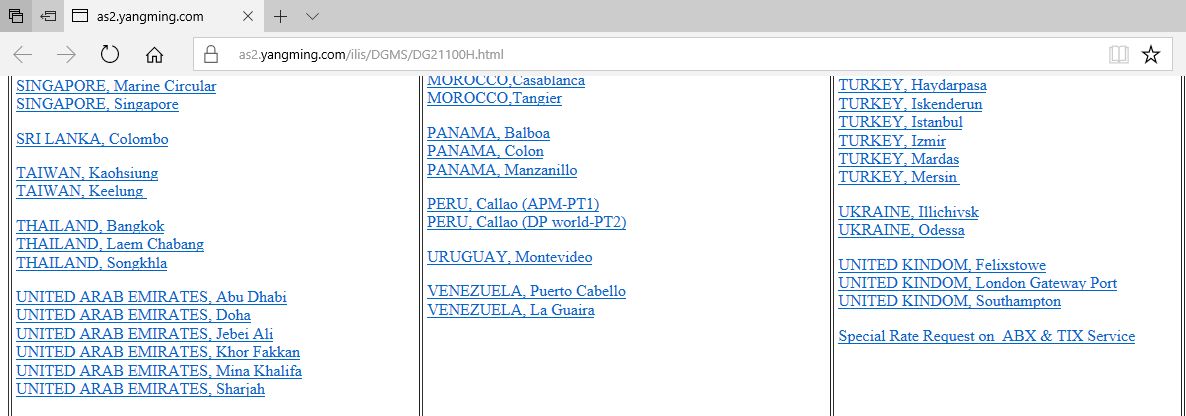 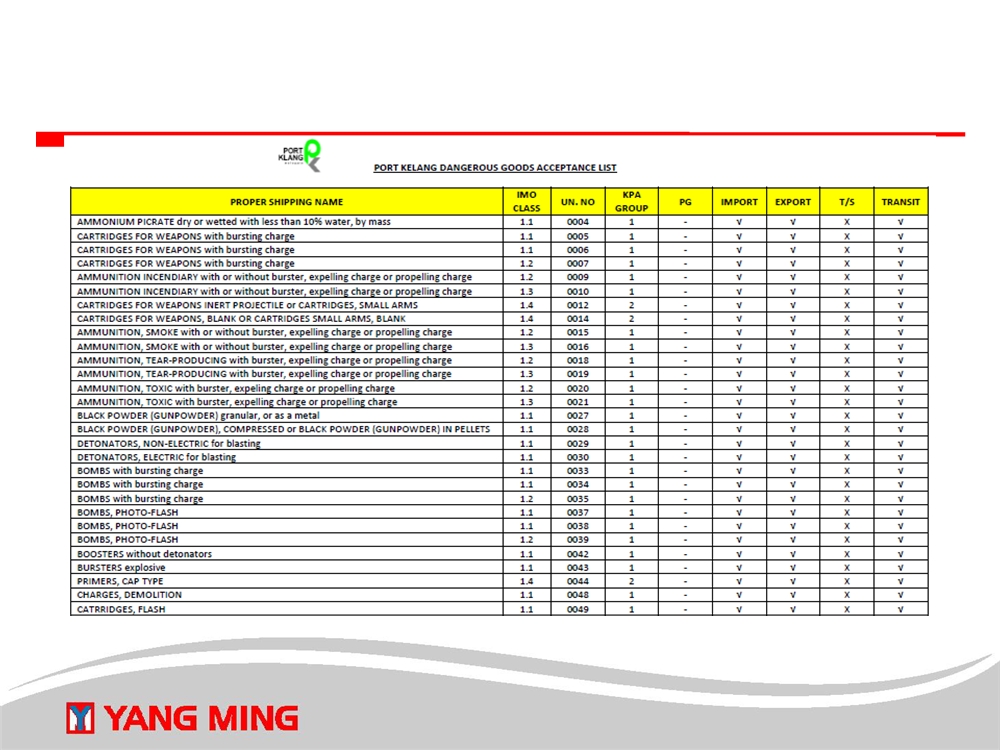 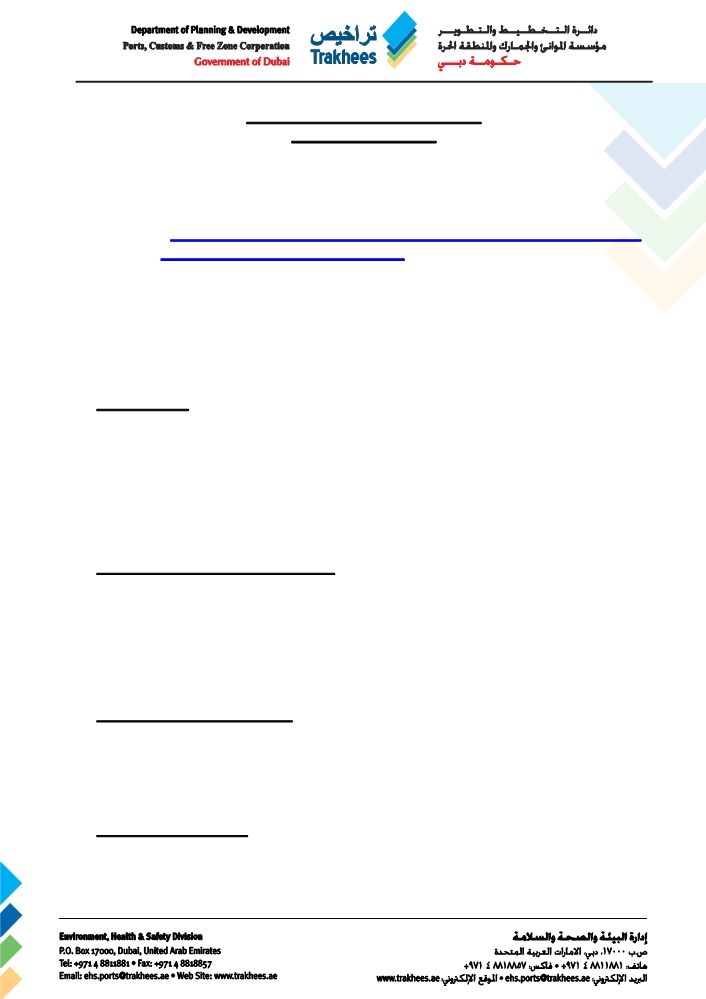 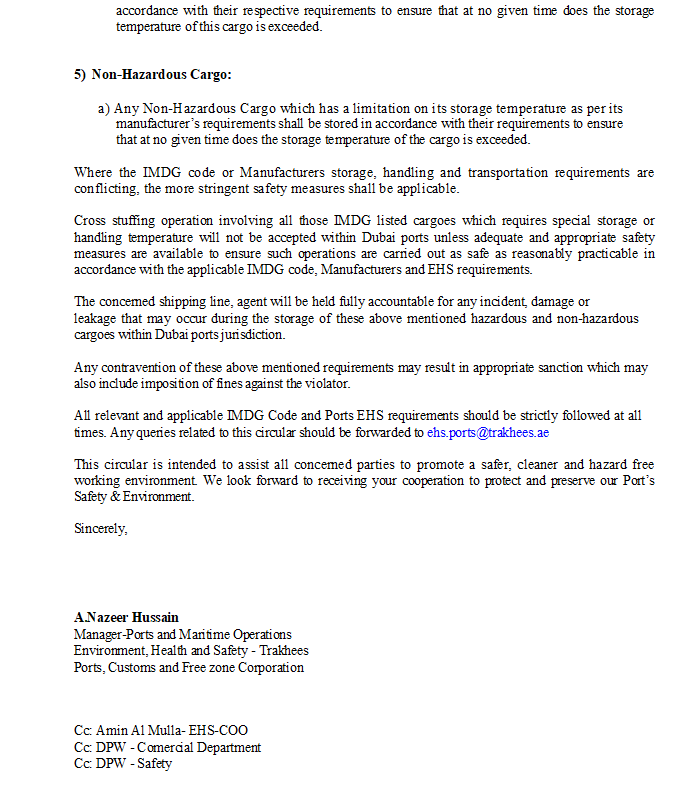 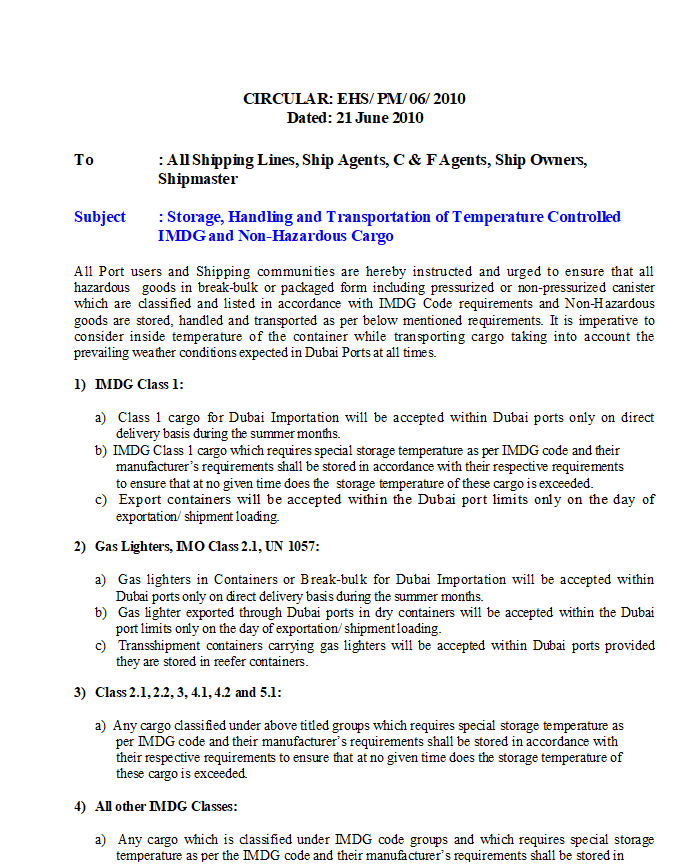 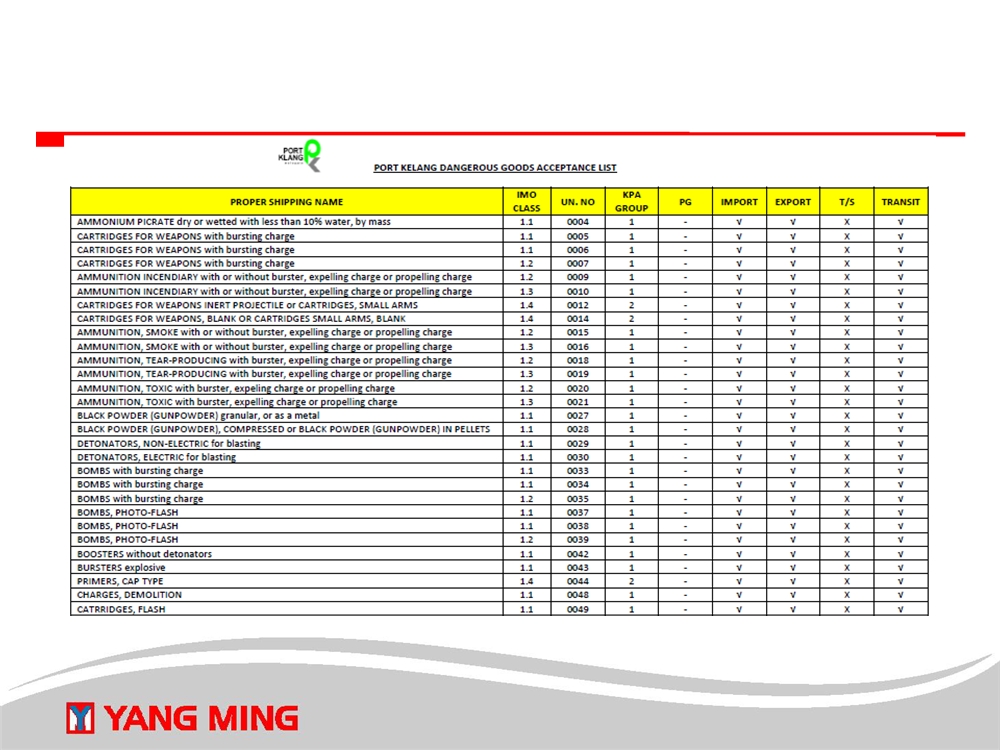 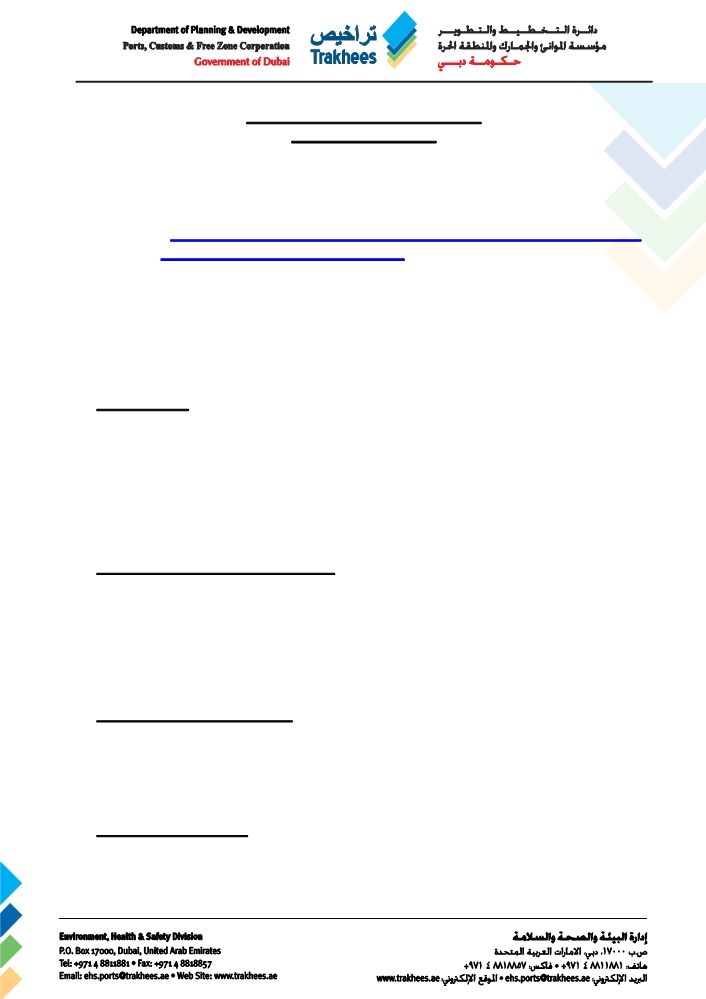 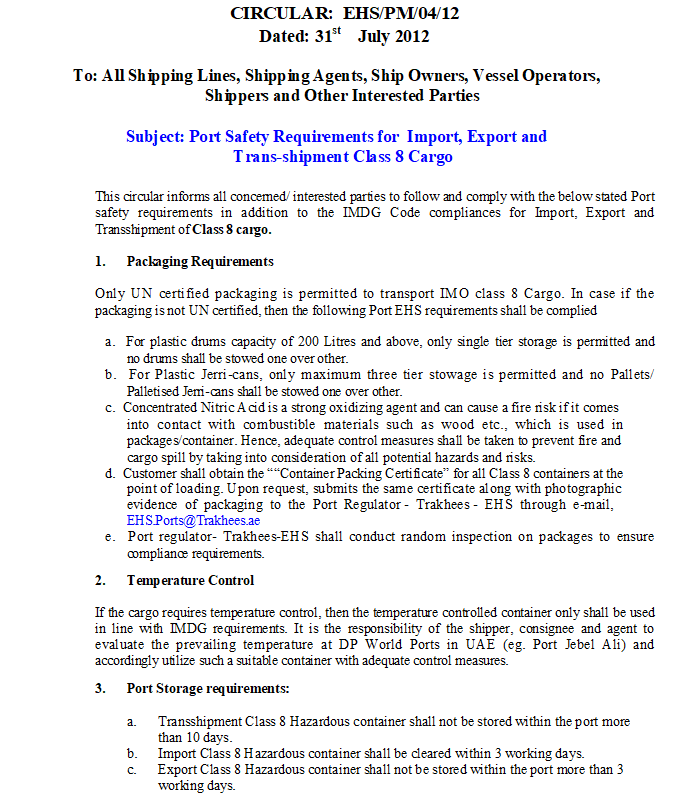 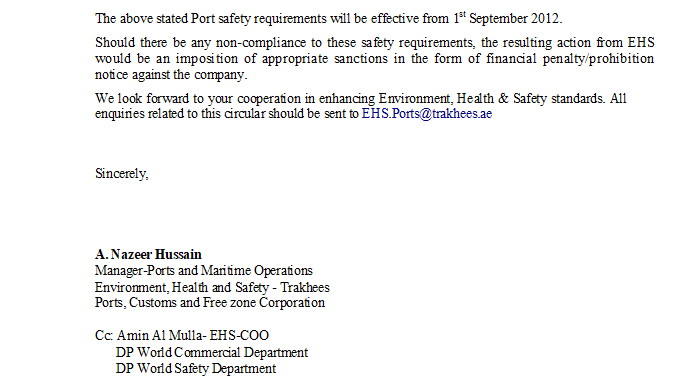 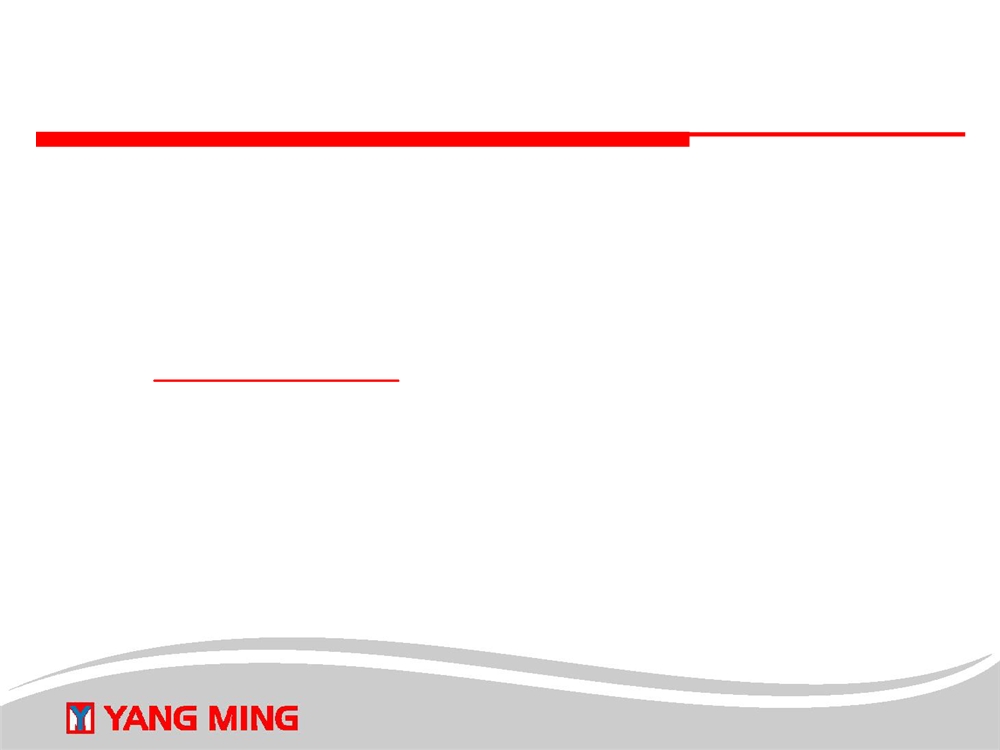 DG CARGO BOOKING
• Request DG information from customers 
• Ensure the packaging are UN classified 
• Make DG application via DGMS 
- as2.yangming.com/ilis DGMS/DG Booking Request Management 
• Get approval from DG center (LODG) 
• Release empty container to customers
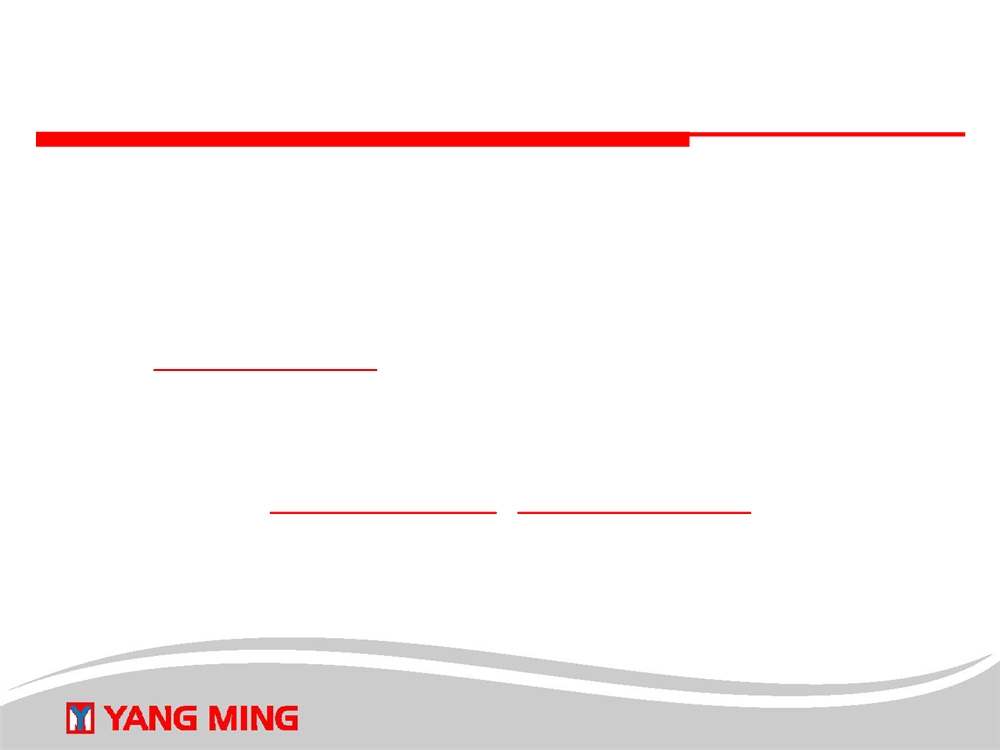 BEFORE LOADING
• Inspect DG declaration & packing certification were 
    signed &  clear 

• Ensure label/mark/placard correct 
   - www.yangming.com service/Dangerous cargo/The Shipper’s  
   Responsibilities for Dangerous Cargo 

• Provide CBF with DG approval number to planner   
   lofc@yangming.com / losp@yangming.com or individual 
   captain in charge 

• OP matters
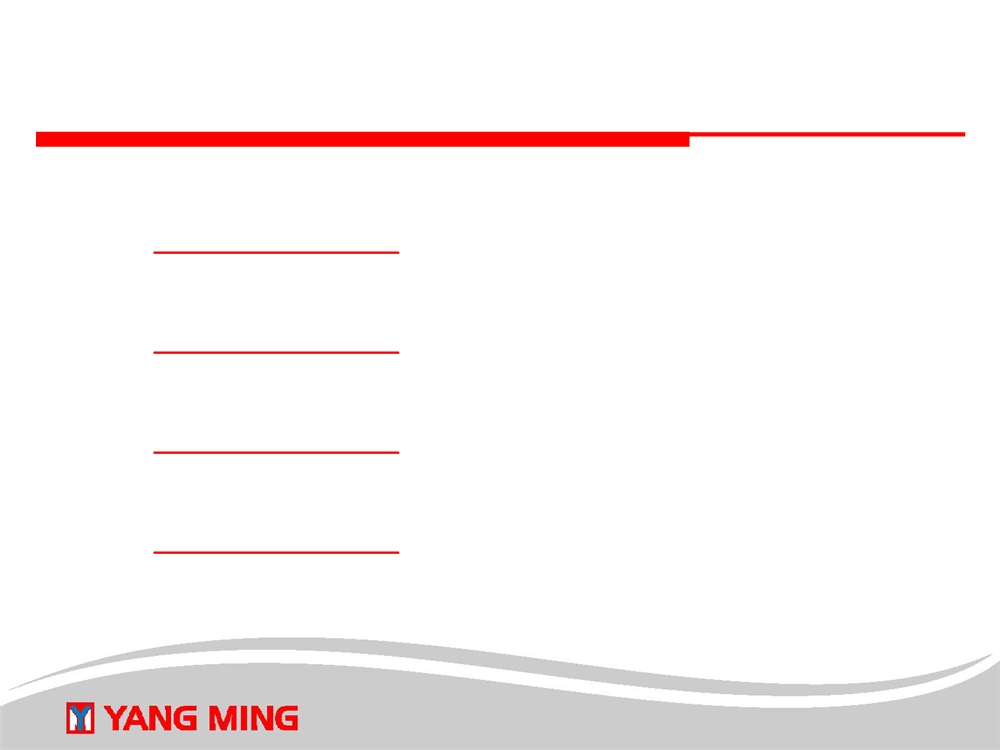 DOCUMENTING
Upload DG declaration for export 
     - as2.yangming.com/ilis DGMS/DG Documentation 

Upload DG manifest for export 
     - as2.yangming.com/ilis DGMS/DG Documentation 

Download DG declaration for import 
     - as2.yangming.com/ilis DGMS/DG Documentation
 
Download DG manifest for import 
     - as2.yangming.com/ilis DGMS/DG Documentation
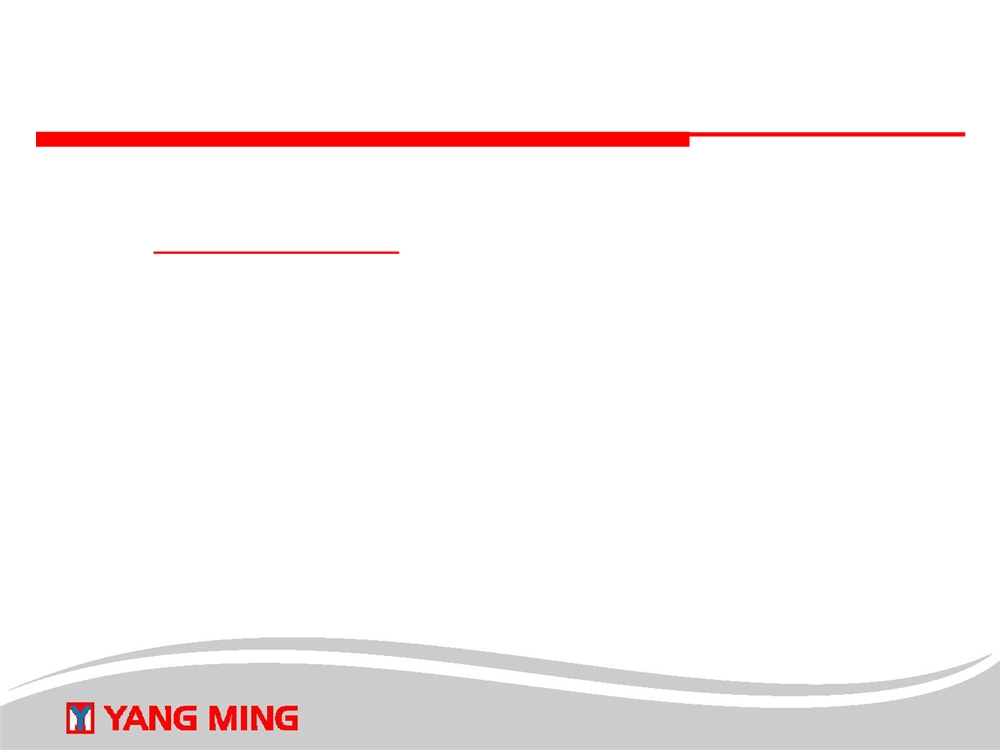 EDUCATING IMDG CODE
• IMDG Code E-Learning 
- as2.yangming.com/ilis DGMS/E-Learning 
- Everyone handling with dangerous goods, including Sales / Operation / Customer Service / Document has to pass the examination. It proves related persons had been trained well according to the IMDG Code Chapter 1.3 requirements. 

• Lecture demands 
- If you need a lecture of IMDG code or some specific instructions, e.g. DG stowage & segregation & SDS, please contact with DG center 
(LODG).
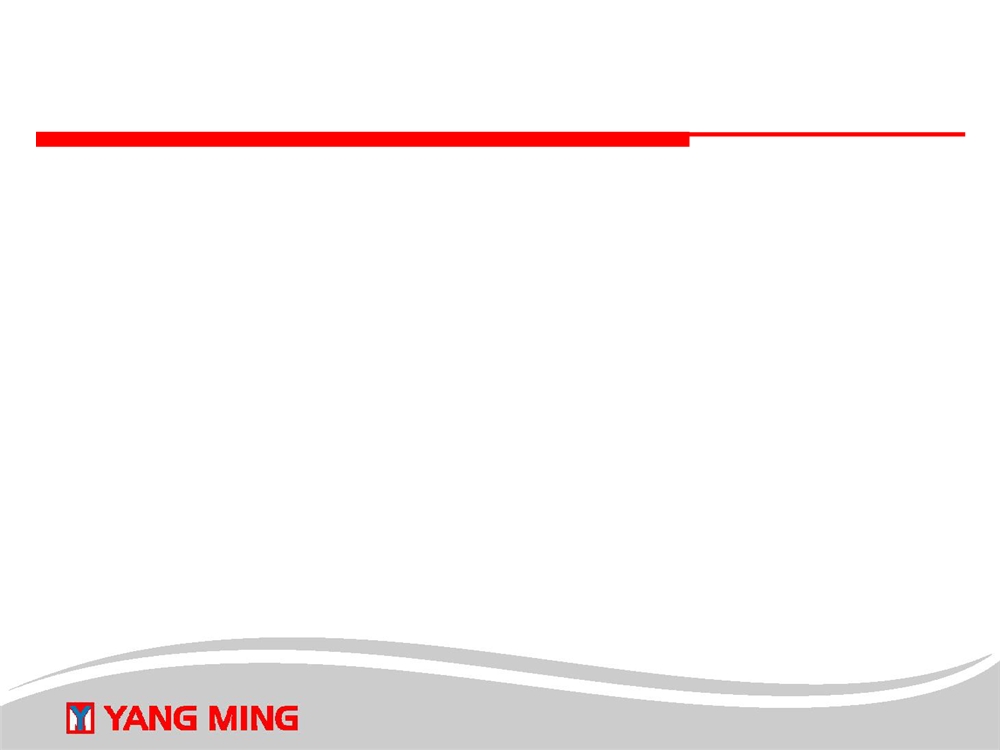 SPECIAL DG PROJECT
• If there is a business listing on Yangming prohibited DG list, you shall ensure the safety then promote it to DG center. 
• But, you have to ensure the manufacture is definitely reliable and well-noted and trusted with large profit to Yangming also with a sustained amount in legality on all of international conventions  & national laws & port authority’s rules.